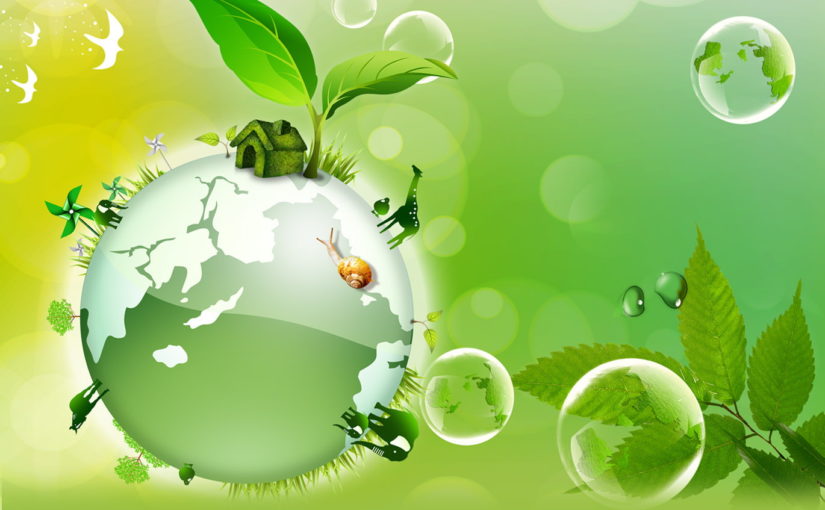 BÀI 18:
 BIỂN VÀ ĐẠI DƯƠNG
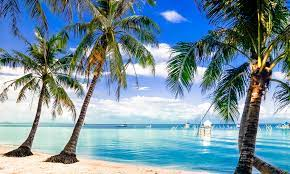 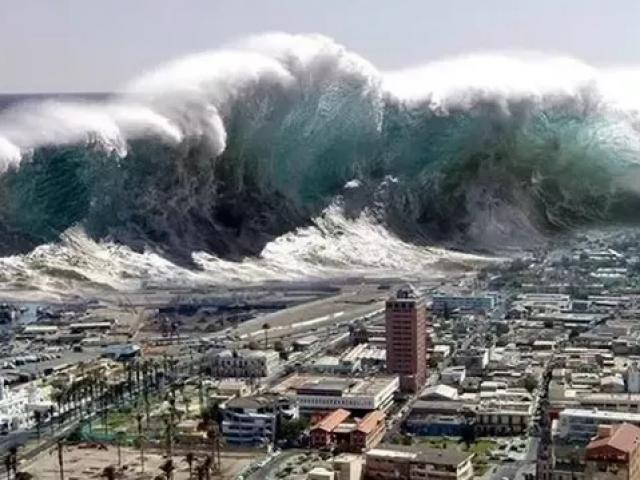 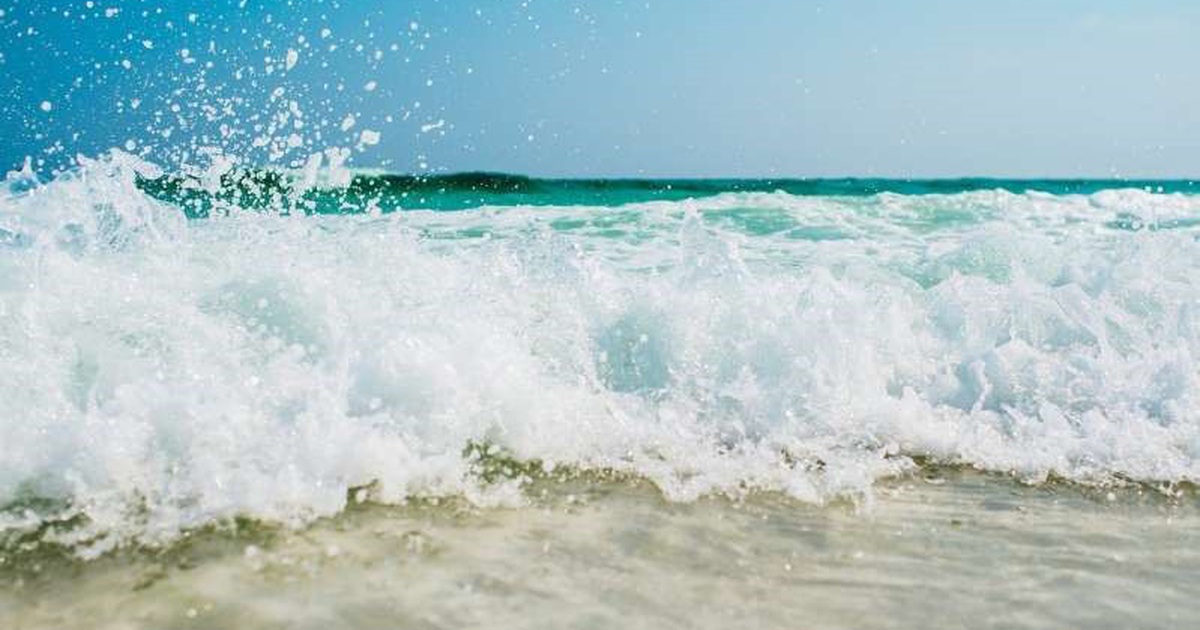 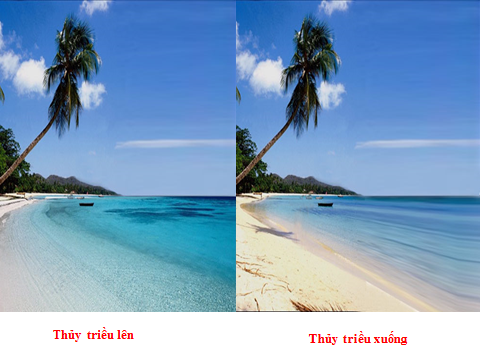 Thuỷ triều
2
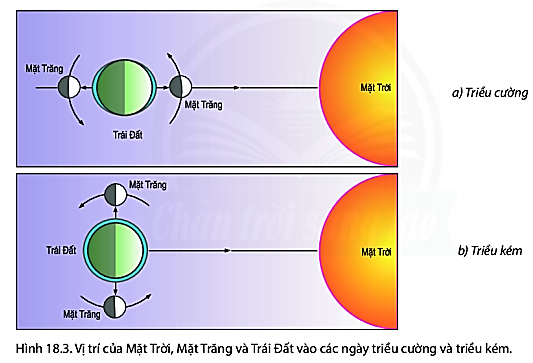 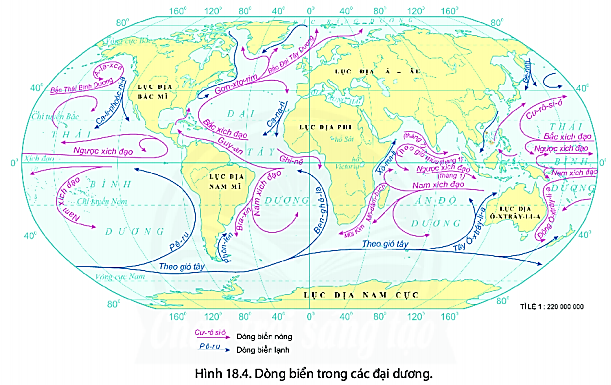 4
III. SỰ VẬN ĐỘNG CỦA NƯỚC BIỂN VÀ ĐẠI DƯƠNG
* Sóng biển:
- Là hình thức dao động tại chỗ của nước biển và đại dương
- Nguyên nhân: chủ yếu là do gió. Động đất ngầm dưới đáy biển sinh ra sóng thần.
*Thủy triều 
- Là hiện tượng nước biển dâng lên, hạ xuống theo chu kì. 
- Nguyên nhân: do lực hút của Mặt Trăng và Mặt Trời.
* Dòng biển (hải lưu)
- Là hiện tượng chuyển động của lớp nước biển trên mặt, tạo thành các dòng chảy trong biển và đại dương. 
- Nguyên nhân: do các loại gió thổi thường xuyên trên Trái Đất như Tín phong, gió Tây ôn đới.
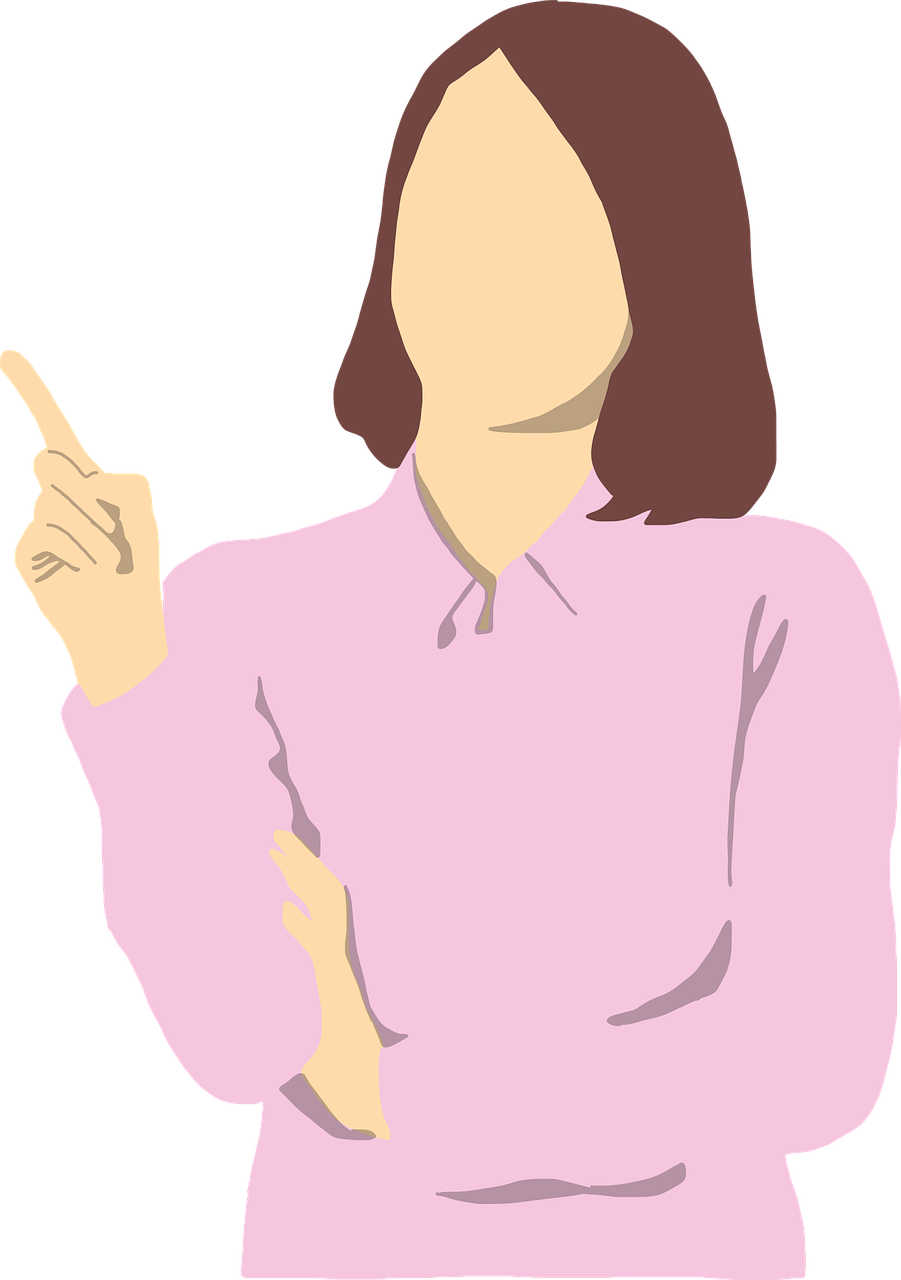 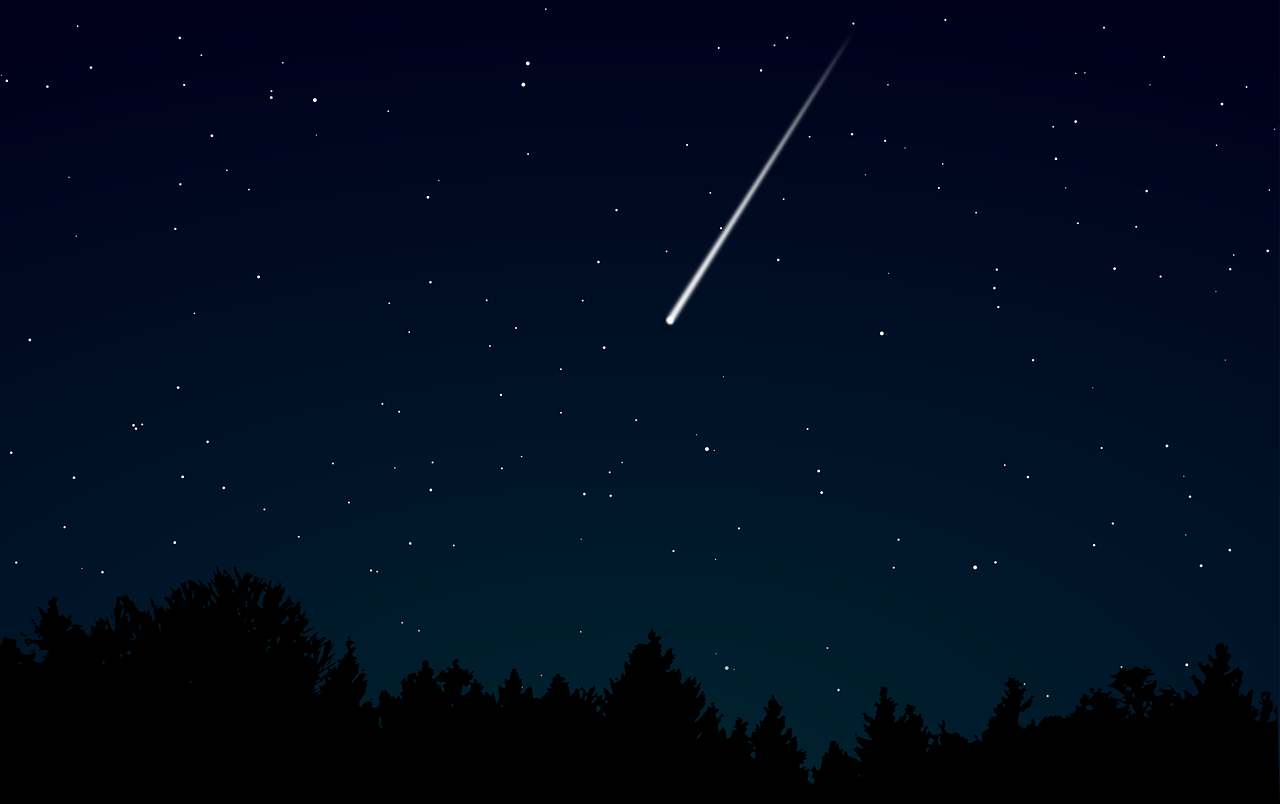 BÀI HỌC ĐẾN ĐÂY KẾT THÚC
XIN CẢM ƠN ĐÃ LẮNG NGHE!
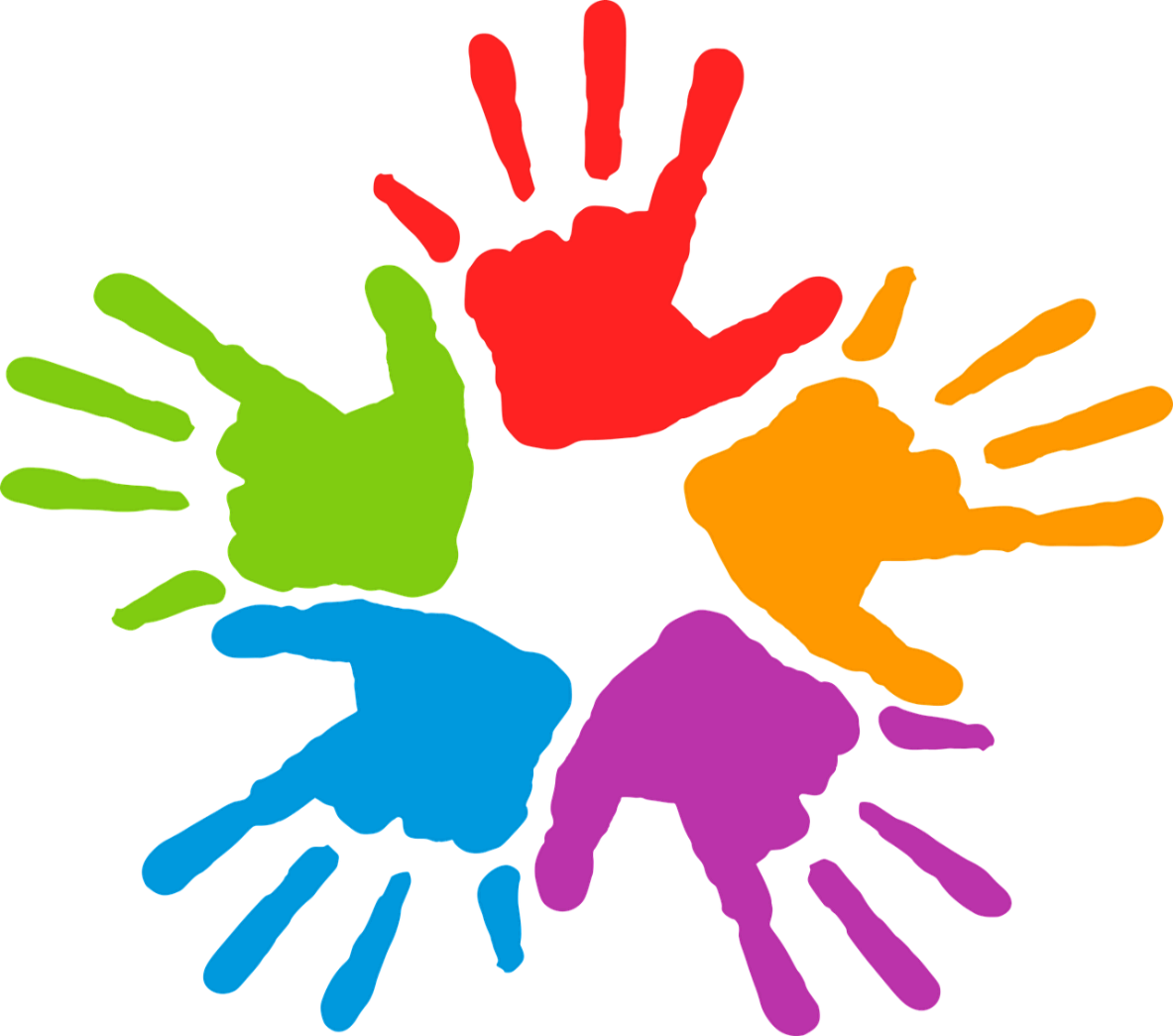 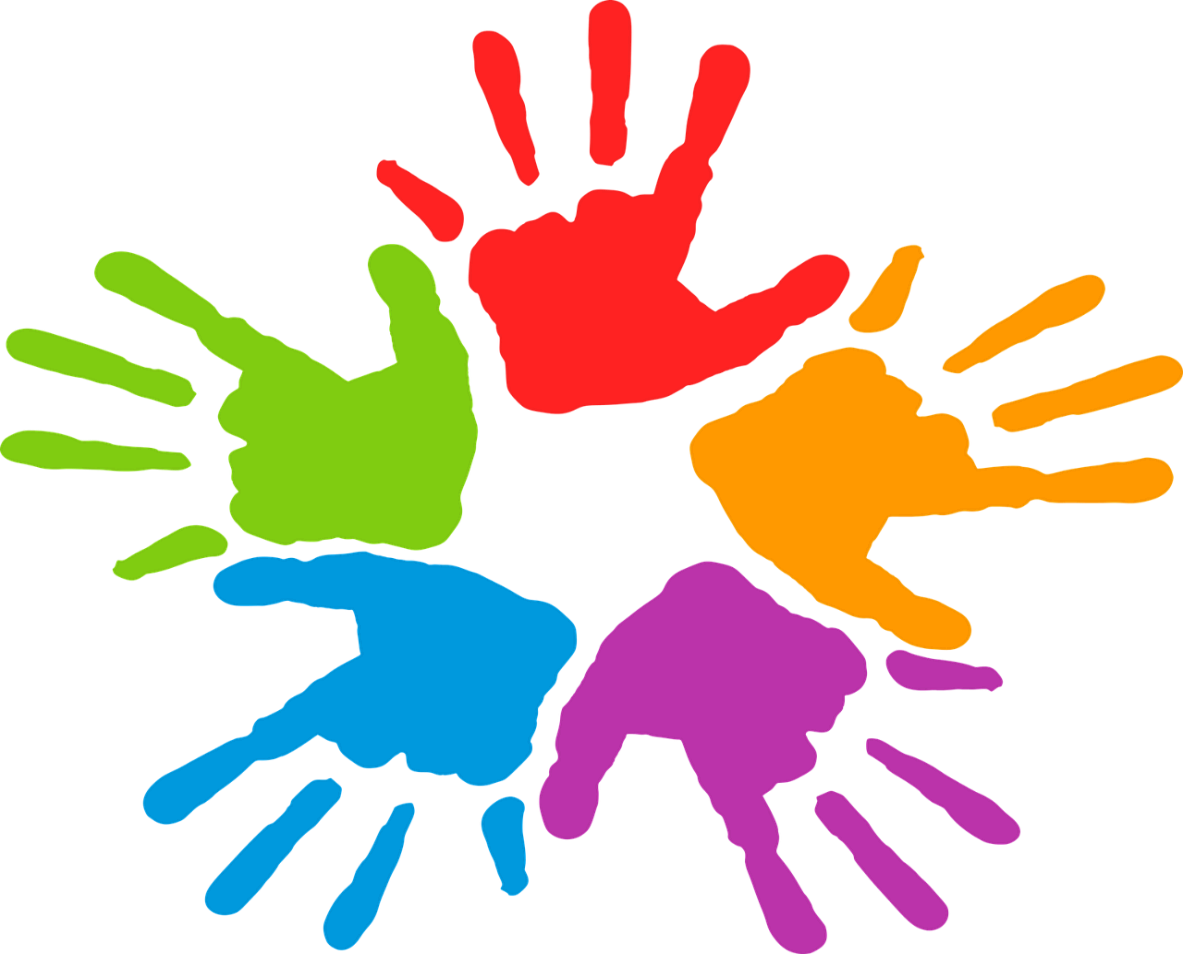 6
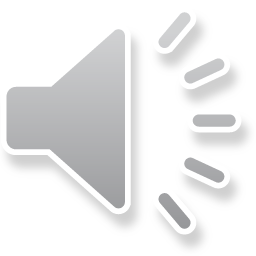